US ARMY SPECIAL OPERATIONS
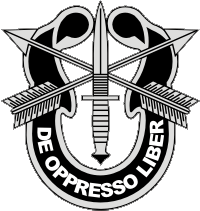 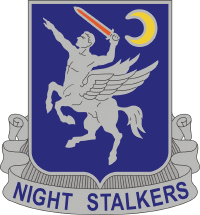 SPECIAL OPERATIONS 
AVIATON REGIMENT
SPECIAL FORCES
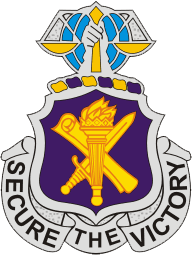 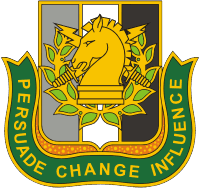 PSYCHOLOGICAL OPERATIONS
CIVIL AFFAIRS
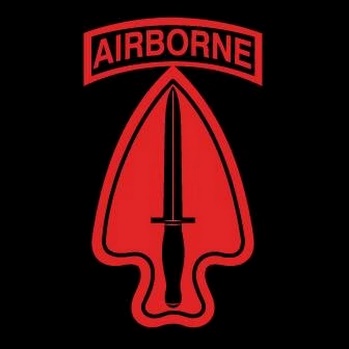 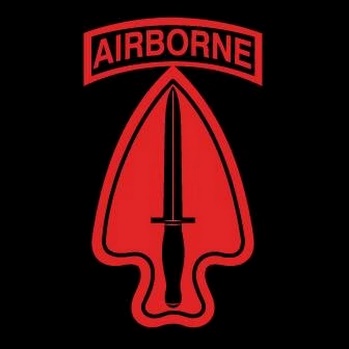 SPECIAL OPERATIONS RECRUITING TEAM EUROPE
  BUILDING 621, Room 231 Grafenwöhr,  APO-AE 09114
DSN: (314) 569-2881 / (314) 569-2882 / (314) 569-2883 / (314) 569-2865
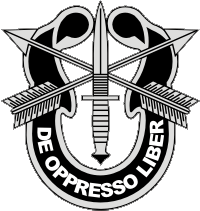 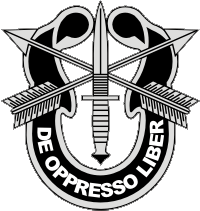 Qualifications  Special Forces
Qualifications
Male/Females PFC to SFC
YG17/18 1LT’s
GT/CO:  105+ (no waivers)
PFA: 49+PU,59+SU,15:12-2MI run
Government Travel Card
Pass a complete SF physical
Not flagged or pending UCMJ
Application
Volunteer Statement
APFT (with pull-ups annotated in remarks)
SF physical
SRB
DTS Screenshot
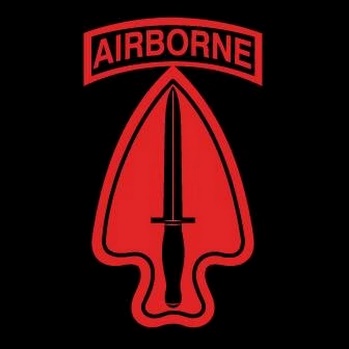 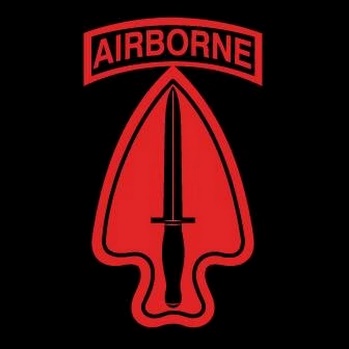 SPECIAL OPERATIONS RECRUITING TEAM EUROPE
  BUILDING 621, Room 231 Grafenwöhr,  APO-AE 09114
DSN: (314) 569-2881 / (314) 569-2882 / (314) 569-2883 / (314) 569-2865
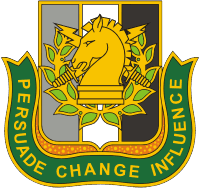 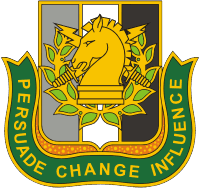 Qualifications  Psychological Operations
Qualifications
Males/Females PFC to SGT
 YG16/17 1LT’s
GT:  105+ (no waivers)
DLAB 75+ (DLPT 1+/1+ or higher in a target language)
Government Travel Card
Airborne Qualified or willing to volunteer for Airborne training
 Eligible for a security clearance
Application
Volunteer Statement
APFT (with pull-ups annotated in remarks)
SF physical
SRB
DTS Screenshot
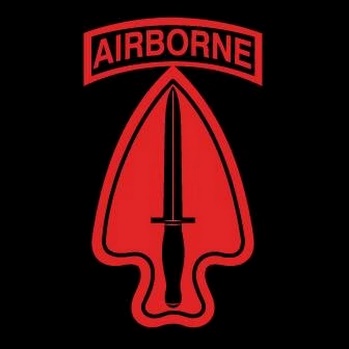 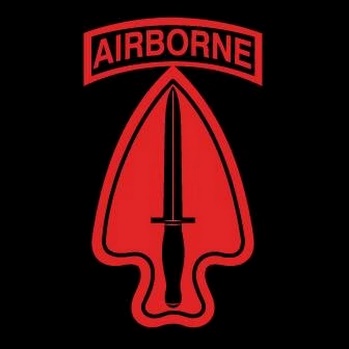 SPECIAL OPERATIONS RECRUITING TEAM EUROPE
  BUILDING 621, Room 231 Grafenwöhr,  APO-AE 09114
DSN: (314) 569-2881 / (314) 569-2882 / (314) 569-2883 / (314) 569-2865
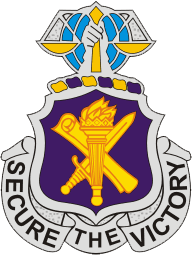 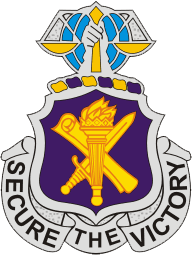 Qualifications  Civil Affairs
Qualifications
Males/Females SPC & SSG (DOR/TIS dependent)
YG16/17 1LT’s
GT:  107+ (no waivers)
DLAB 65+ (waiverable)
Government Travel Card
At least an Interim Secret Security Clearance 
Completed BLC (waiverable)
Application
Volunteer Statement
APFT (with pull-ups annotated in remarks)
SF physical
SRB
DTS Screenshot
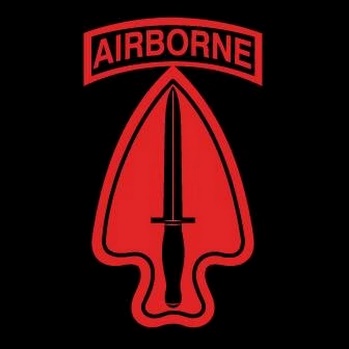 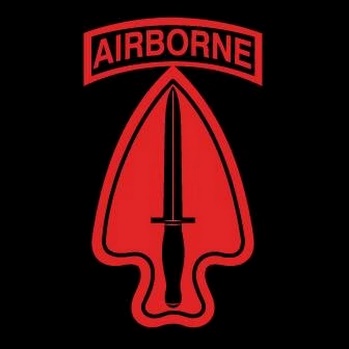 SPECIAL OPERATIONS RECRUITING TEAM EUROPE
  BUILDING 621, Room 231 Grafenwöhr,  APO-AE 09114
DSN: (314) 569-2881 / (314) 569-2882 / (314) 569-2883 / (314) 569-2865
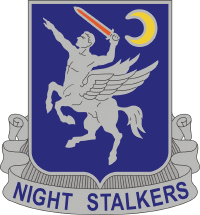 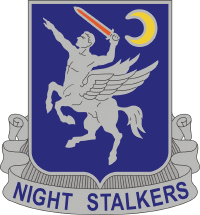 Qualifications  160th SOAR
GT Score 100 or higher
Airborne is MOS dependent
Mission/Team oriented
Highly qualified in MOS
Be within 18 months to PCS
Volunteers preferred
 Secret (or higher) clearance
 Must be a U. S. citizen
 Must be financially stable
 Excellent physical condition
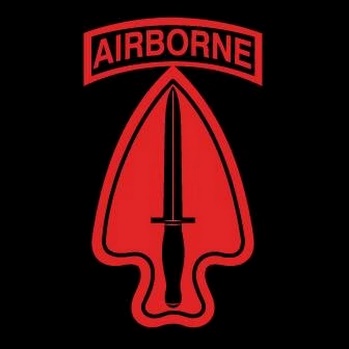 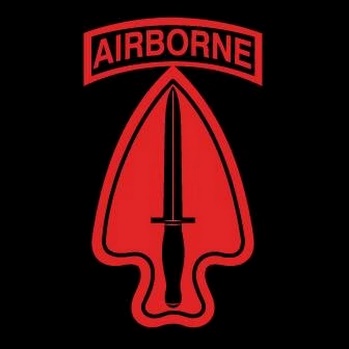 SPECIAL OPERATIONS RECRUITING TEAM EUROPE
  BUILDING 621, Room 231 Grafenwöhr,  APO-AE 09114
DSN: (314) 569-2881 / (314) 569-2882 / (314) 569-2883 / (314) 569-2865
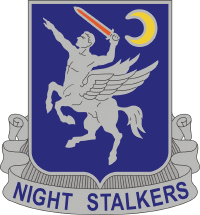 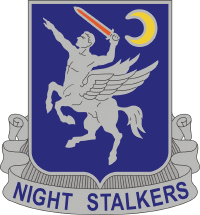 Qualifications  160th SOAR
160TH SOAR  Packet Requirements
160th Application 

Updated SRB

Last 3 APFT score cards

2 photos in summer PT uniform (front and side view)

Last 3 NCOER’s (NCO’s only)

DD Form 2992 (15U, 15T, 15R)

DA Form 759 (15U, 15T, 15R)
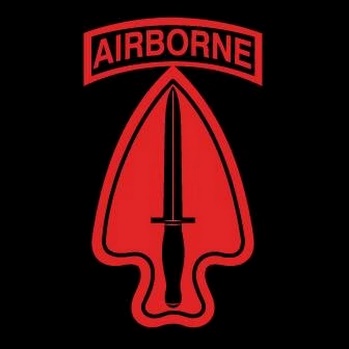 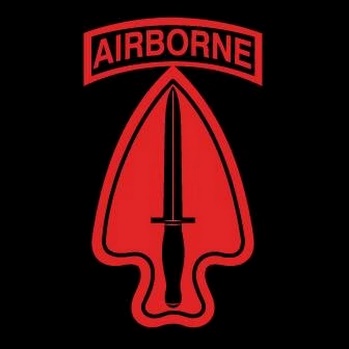 SPECIAL OPERATIONS RECRUITING TEAM EUROPE
  BUILDING 621, Room 231 Grafenwöhr,  APO-AE 09114
DSN: (314) 569-2881 / (314) 569-2882 / (314) 569-2883 / (314) 569-2865
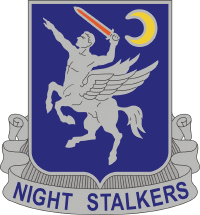 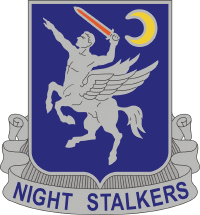 Authorized MOS’s
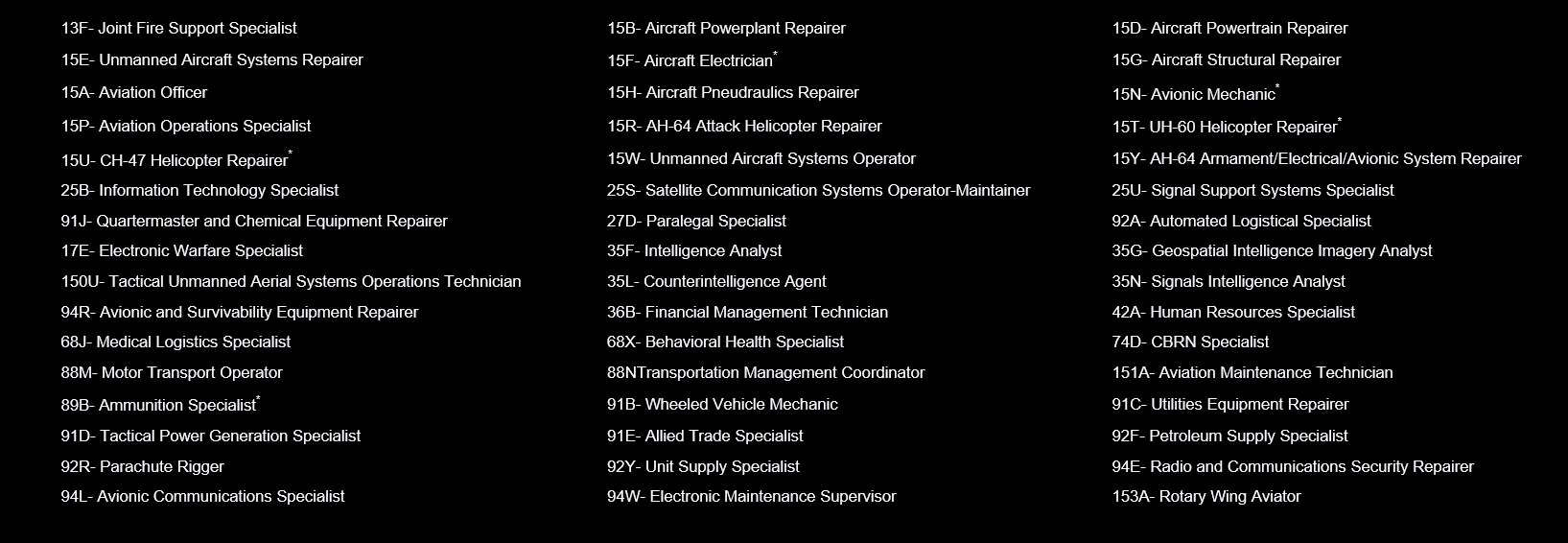 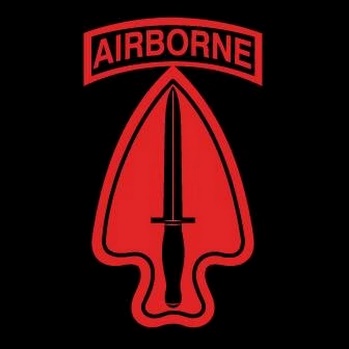 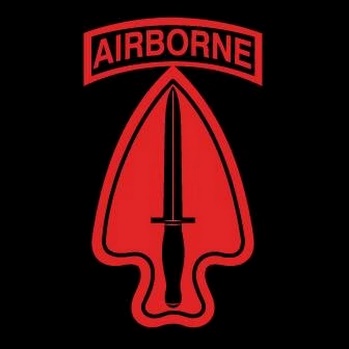 SPECIAL OPERATIONS RECRUITING TEAM EUROPE
  BUILDING 621, Room 231 Grafenwöhr,  APO-AE 09114
DSN: (314) 569-2881 / (314) 569-2882 / (314) 569-2883 / (314) 569-2865
General Requirements
Aviator
<8 Years Active Federal Service
Any MOS/Rank can Apply
     Qualifying SIFT Score (40+)
<32 years old by board convene date
     Pass a Class 1A flight physical 
     (Note: Vision 20/50 or better)
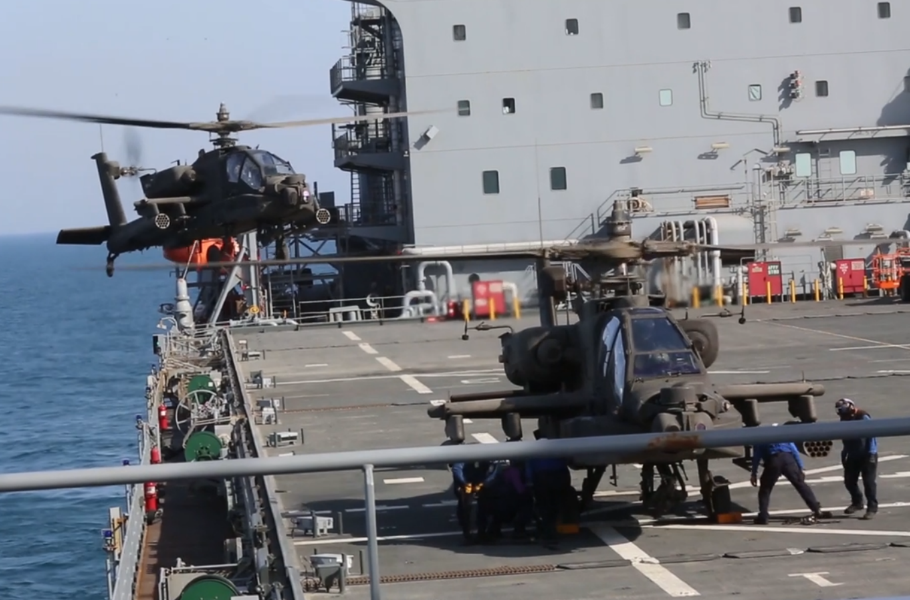 Technician
<12 Years Active Federal Service
     Usually SGT or higher Appointment prior to age 46      
     Most require ALC
     Pass Qualifying Physical
     Prerequisites are determined by proponents
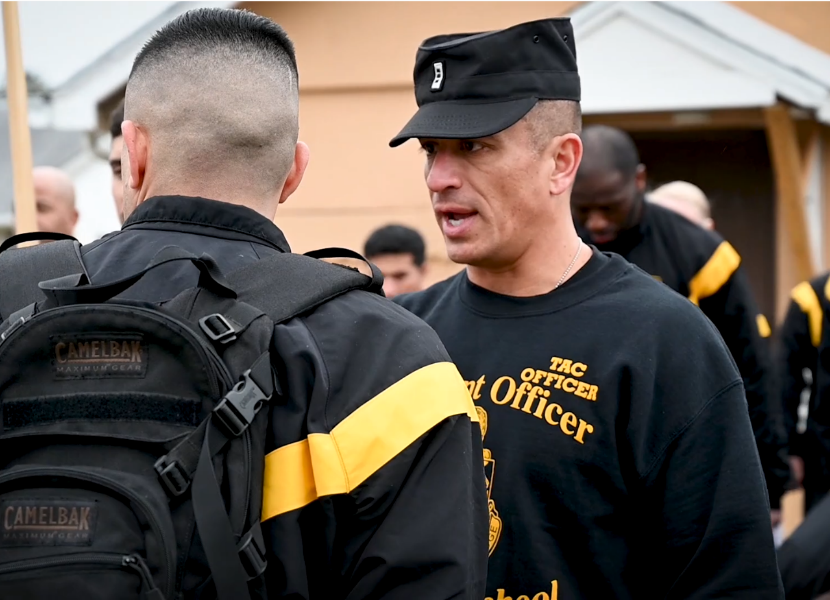 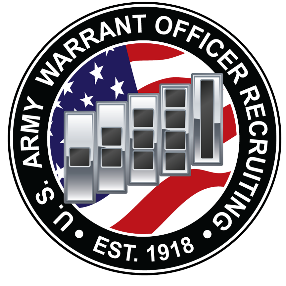 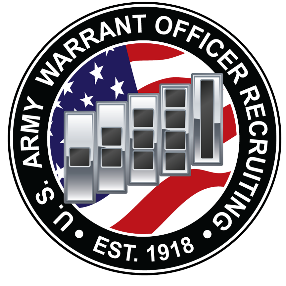 WARRANT OFFICER RECRUITING
  BUILDING 621, Room 228 Grafenwöhr,  APO-AE 09114
DSN: (314) 569-2884
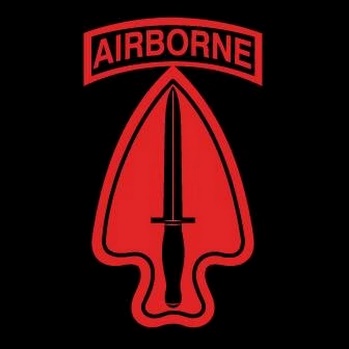 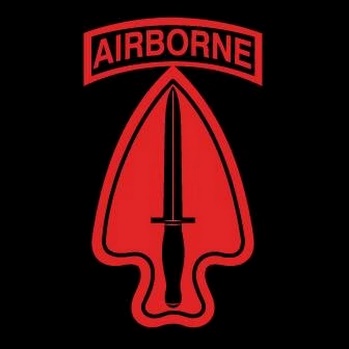 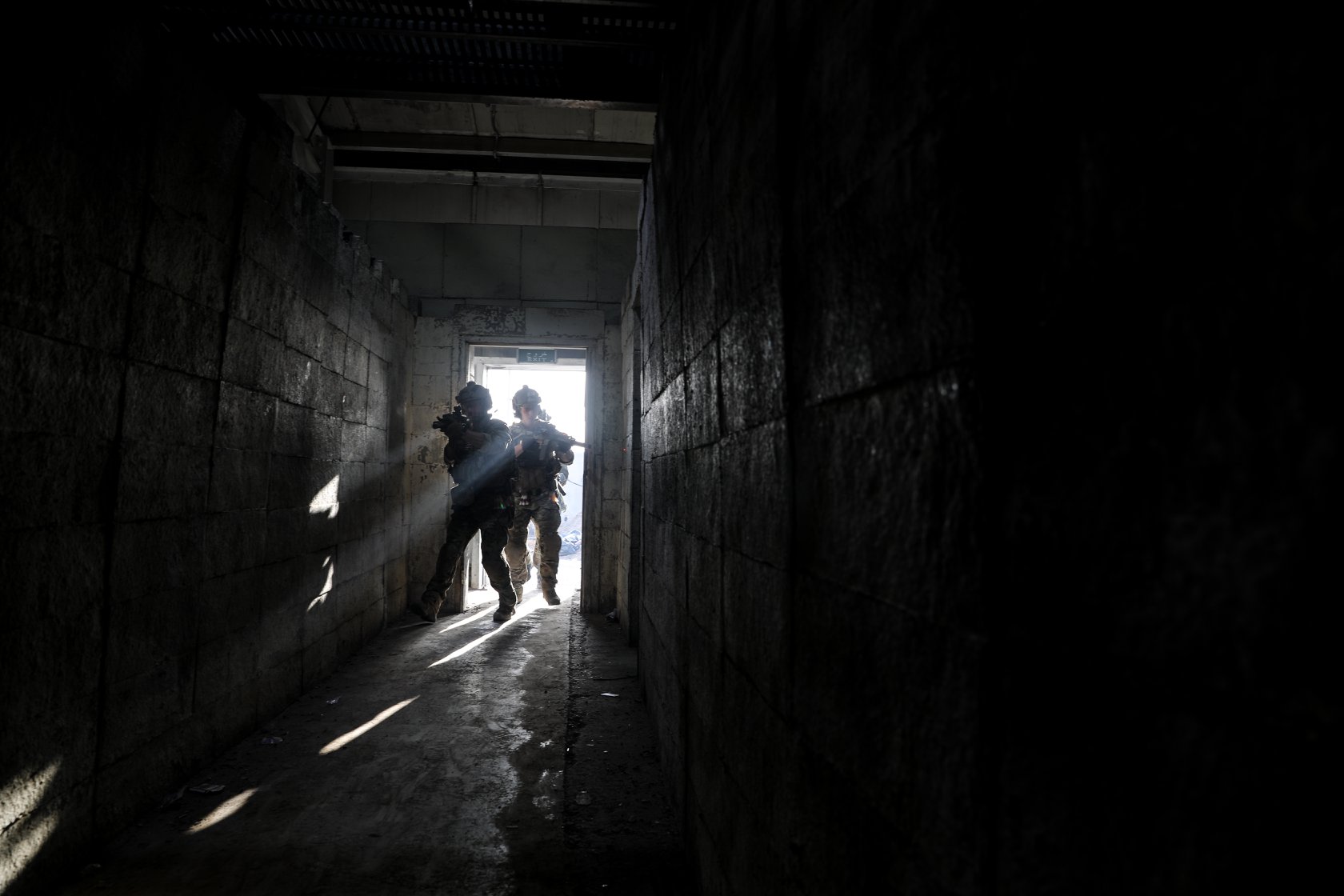 SPECIAL OPERATIONS RECRUITING TEAM EUROPE
  BUILDING 621, Room 231 Grafenwöhr,  APO-AE 09114
DSN: (314) 569-2881 / (314) 569-2882 / (314) 569-2883 / (314) 569-2865
WEEKLY SPECIAL OPERATIONS BRIEF
DATE: Every Tuesday
TIME: 1200 - 1300

LOCATION: BLDG 621 ROOM 225 IN TOWER BARRACKS (ABOVE THE CUSTOMS OFFICE) 

JOIN US TO LEARN MORE ABOUT SPECIAL OPERATIONS OPPORTUNITIES FOR OFFICERS AND ENLISTED. YOU WILL BE ABLE TO ENGAGE WITH EXPERIENCED ARSOF MEMBERS, ASK QUESTIONS, AND LEARN HOW TO JOIN AN ELITE TEAM. 

*SOCIAL DISTANCE PROTOCOL WILL BE IN PLACE AND FACIAL COVERING WILL BE REQUIRED TO ATTEND*
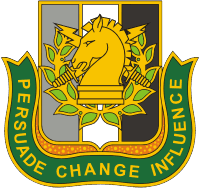 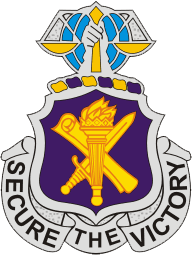 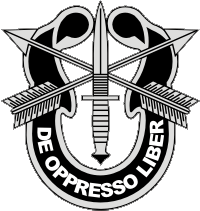 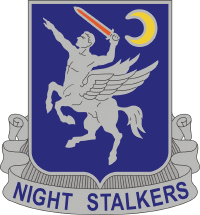 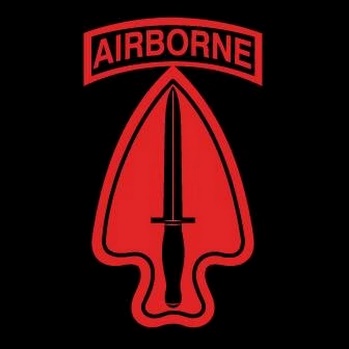 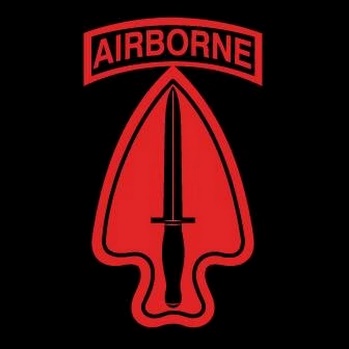 SPECIAL OPERATIONS RECRUITING TEAM EUROPE
  BUILDING 621, Room 231 Grafenwöhr,  APO-AE 09114
DSN: (314) 569-2881 / (314) 569-2882 / (314) 569-2883 / (314) 569-2865
SPECIAL FORCES
DSN   (314) 475-8054 CELL +49 162 2630738

PSYCHOLOGICAL OPERATIONS 
DSN   (314) 475-7212 CELL +49 162 2630526
CIVIL AFFAIRS
DSN   (314) 475-5155 CELL +49 162 2573219

160th SOAR
DNS   (314) 475-7333CELL +49 162 2630438
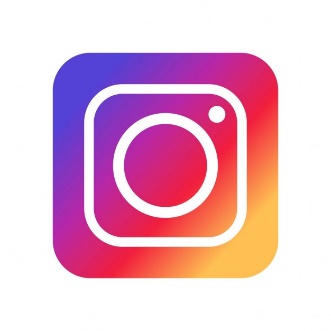 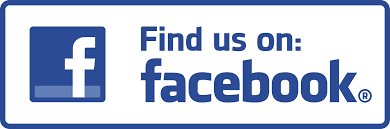 @sorb_europe
@SORB Europe
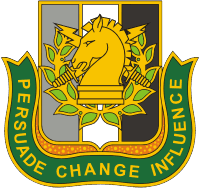 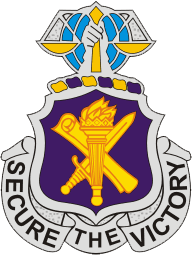 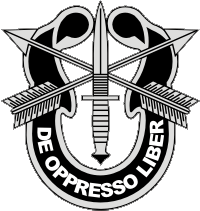 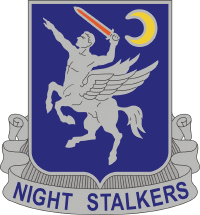